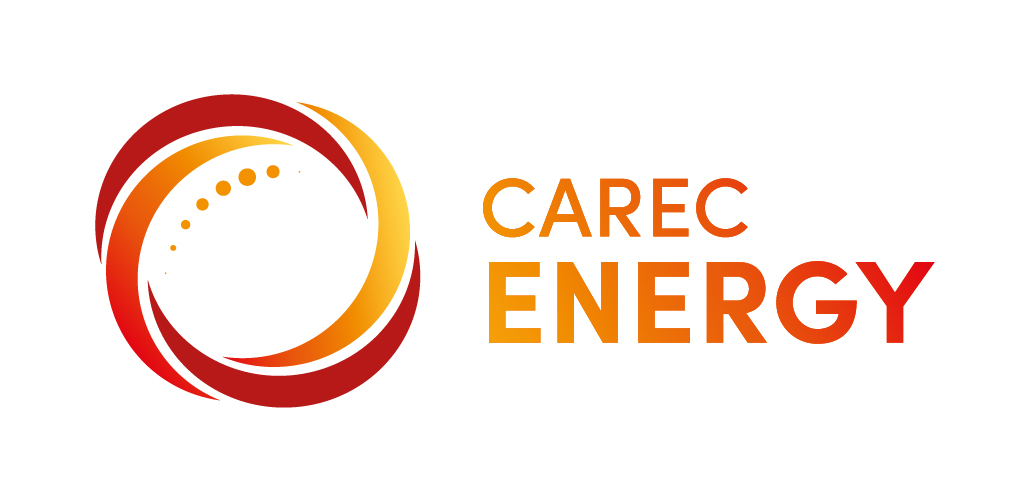 Атлас энергетических реформ ЦАРЭС

Виртуальный инструментарий для поддержки реформ энергетического сектора

32-е заседание ККЭС
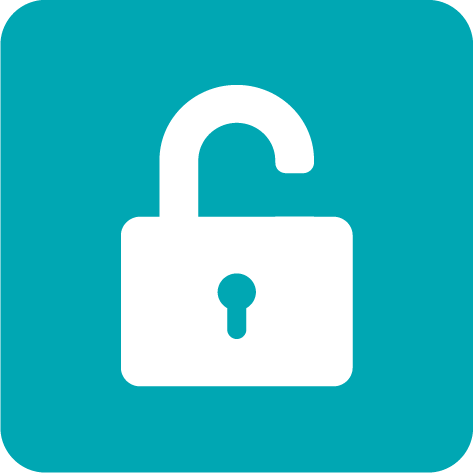 Зачем нужен атлас энергетических реформ ЦАРЭС?

https://atlas.carecenergy.org
3 области фокуса
Элементы
виртуальный инструментарий с ответами на типичные дилеммы, с которыми сталкиваются лица, принимающие решения, в процессе реформ
интерактивные элементы, логическая навигация и профессиональный дизайн 
ключевые принципы
Визуально привлекательный
Удобный в использовании
Легко обновлять и расширять
Ссылки на примеры
Многоязычный
Инструментарий тарифной реформы
Описывает, как устанавливаются энергетические тарифы, объясняет преимущества и недостатки разных тарифных методологий и показывает, как принимать соответствующие решения в местном контексте - избранные примеры:
Подходы к разработке тарифов, отражающие реальные издержки
Цифровая дорожная карта - 12 шагов к тарифной реформе
https://atlas.carecenergy.org/home-trf/
Определение тарифов по стоимости услуг  подразумевает определение тарифов на электроэнергию на основании издержек эксплуатации коммунального предприятия и распределение этих издержек между клиентами коммунального предприятия
Определение тарифов на основании показателей эффективности деятельности  это регулятивный подход, направленный на предоставление стимулов для повышения эффективности регулируемых коммунальных предприятий
1
2
3
4
5
6
7
8
9
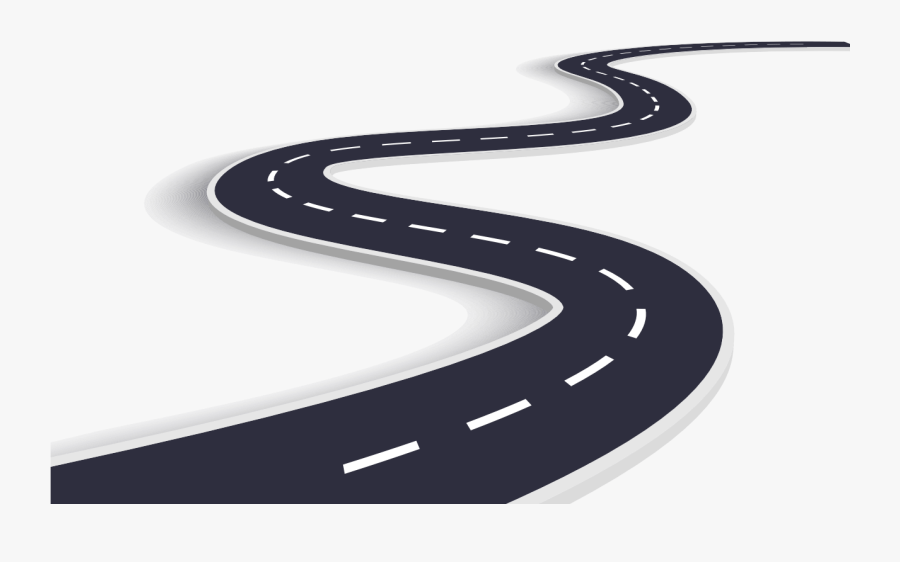 10
11
12
Инструментарий разукрупнения
Описывает концепцию разукрупнения в энергетическом секторе, зачем и как это делается, и какие элементы необходимы для успешного разукрупнения - избранные примеры:
Уровни разукрупнения
Цифровая дорожная карта - 10 шагов к разукрупнению
https://atlas.carecenergy.org/home-utk/
1
2
3
4
5
6
7
8
9
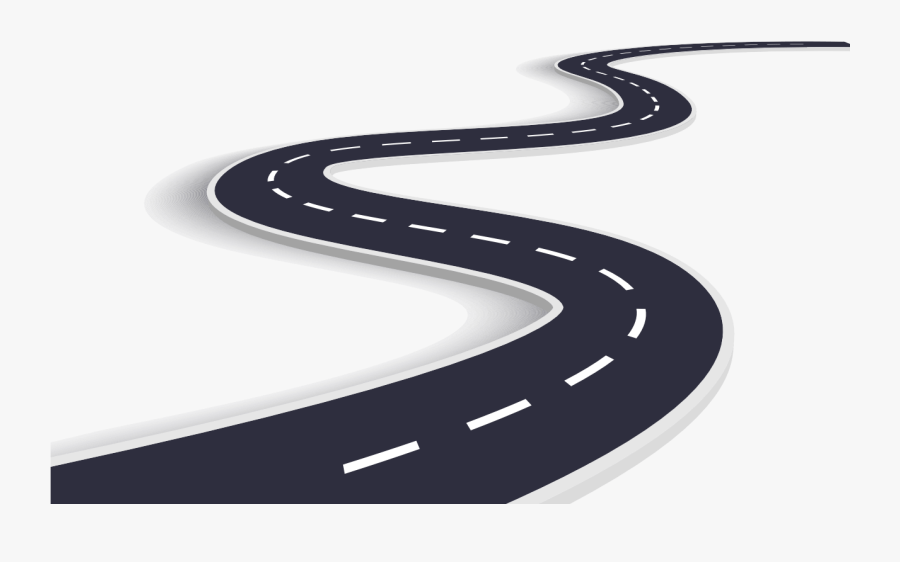 10
Инструментарий для уязвимых потребителей
Объясняет, как выявлять уязвимых потребителей энергии, и предоставляет меню мер по защите этих потребителей от возможных болезненных побочных эффектов реформ энергетического сектора - избранные примеры
Избранные вопросы
Как защищать уязвимых потребителей - варианты
Зачем нужна защита уязвимых потребителей? Энергия - это жизненно важная услуга.  Уязвимые потребители тратят большую часть своего дохода на энергию. Адресная поддержка для уязвимых лиц стоит дешевле, чем всеобщие энергетические субсидии

Кто такой уязвимый потребитель? Возможные критерии определения того, кто является уязвимым: Возраст, доход, занятость, здоровье, образование, обеспеченность жильем, месторасположение, пол, размер домохозяйства, климат